Исследовательский проект
«Зеленый инженер»«Озеленение участка группы на территории детского сада»
Участники  проекта:  дети старшей группы МБДОУ Детского сада №352
Руководители проекта: Ивашева Ирина Владимировна
Шерстобитова Юлия Викторовна
Цель проекта:
Создать эмоционально-благоприятные условия пребывания в детском саду через благоустройство территории участка и организацию экосистемы.
Задачи проекта:
Разработать  план озеленения и благоустройства участка группы на территории детского сада;
Научить выращивать и ухаживать за растениями с последующей высадкой их на территории участка;
Дать знания воспитанникам о ландшафтном дизайне;
Обеспечить взаимодействие всех участников воспитательно-образовательного процесса; 
Воспитывать любовь и  бережное отношение к природе и к окружающему миру.
Привлечь детей к опытно – экспериментальной  и исследовательской деятельности.
Актуальность
Проект  «Озеленение участка группы на территории детского сада»- это попытка соотнести элементы развивающей среды с целями и задачами новых требований к условиям реализации основной общеобразовательной программы в нашем  дошкольном учреждении. Благоустройство участка решает задачи эстетического, умственного, нравственного  воспитания детей через знакомство с окружающим растительным миром.
Срок проекта
Февраль –август (6 месяцев)
Планируемый результат
Озеленение участка группы на территории детского сада.
 Создание зон непрерывного озеленения и цветения .
Повышение уровня экологической культуры педагогов, воспитанников и родителей.
Как это начиналосьили наши маленькие шажки к цели.
Этапы проекта:
Мотивационный (воспитатель определяет общий замысел озеленения участка, создает  положительный мотивационный настрой, дети обсуждают, предлагают собственные идеи).
Объявление о начале проекта.
Знакомим родителей с проектом.
Планирующий - подготовительный (определяются темы и цели проекта, формулируются задачи, вырабатывается план действий)




Планирование НОД.
Составление планов-конспектов.
Информационный – операционный
 (дети собирают материал о садовых растениях, работают с литературой, выполняют мини–проекты. Воспитатель наблюдает, поддерживает,                      сам является информационным источником)
Дидактические игры: «Посади клумбу», пазлы  «Садовые цветы», конструирование цветов из счетных палочек  ( по схемам, по памяти), ландшафтный дизайнер.
Конкурс рисунков «На моем участке»
Пальчиковое рисование «Гиацинт»
Экспериментальная деятельность посадка, выращивание и уход за садовыми цветами
Написание мини- проектов и их защита
Создание мультфильма «Воплощение мечты» по благоустройству участка.
Целевая прогулка «В гости к альпийской горке»
Экскурсия выходного дня в дендропарк
Рефлексив-ный 
Дети высаживают растения на участок и ухажи-вают за ними. (май-август)
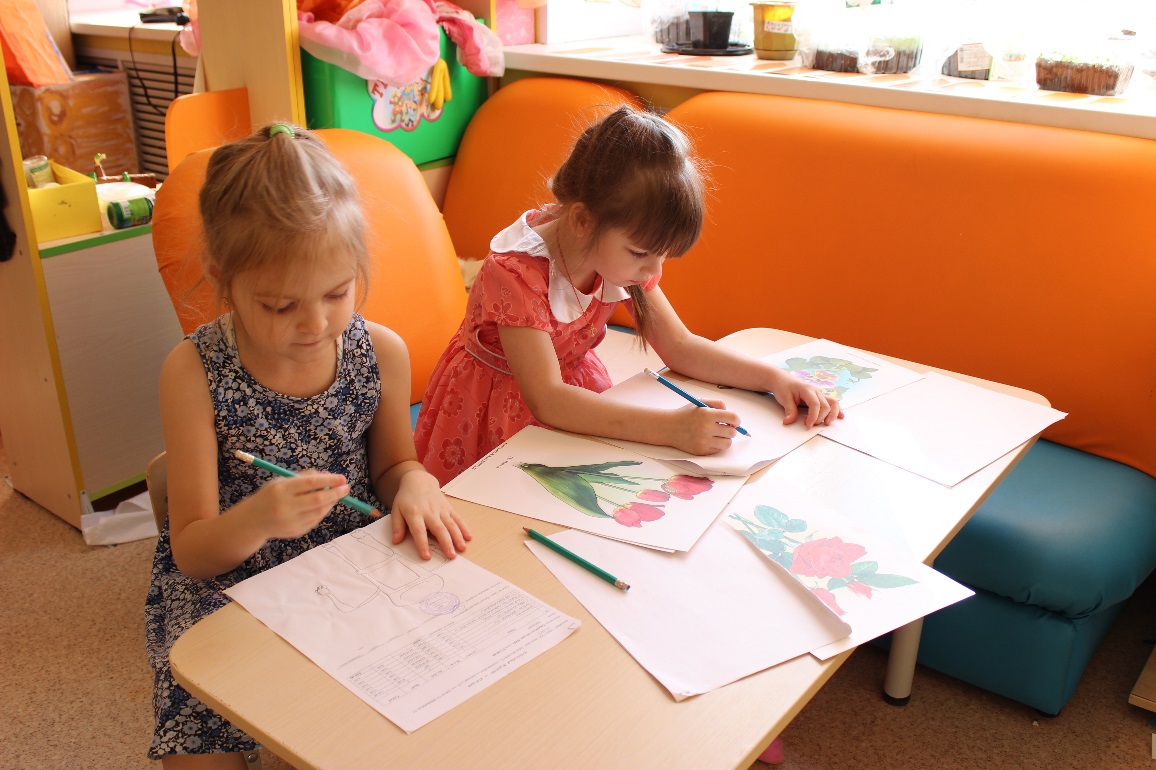 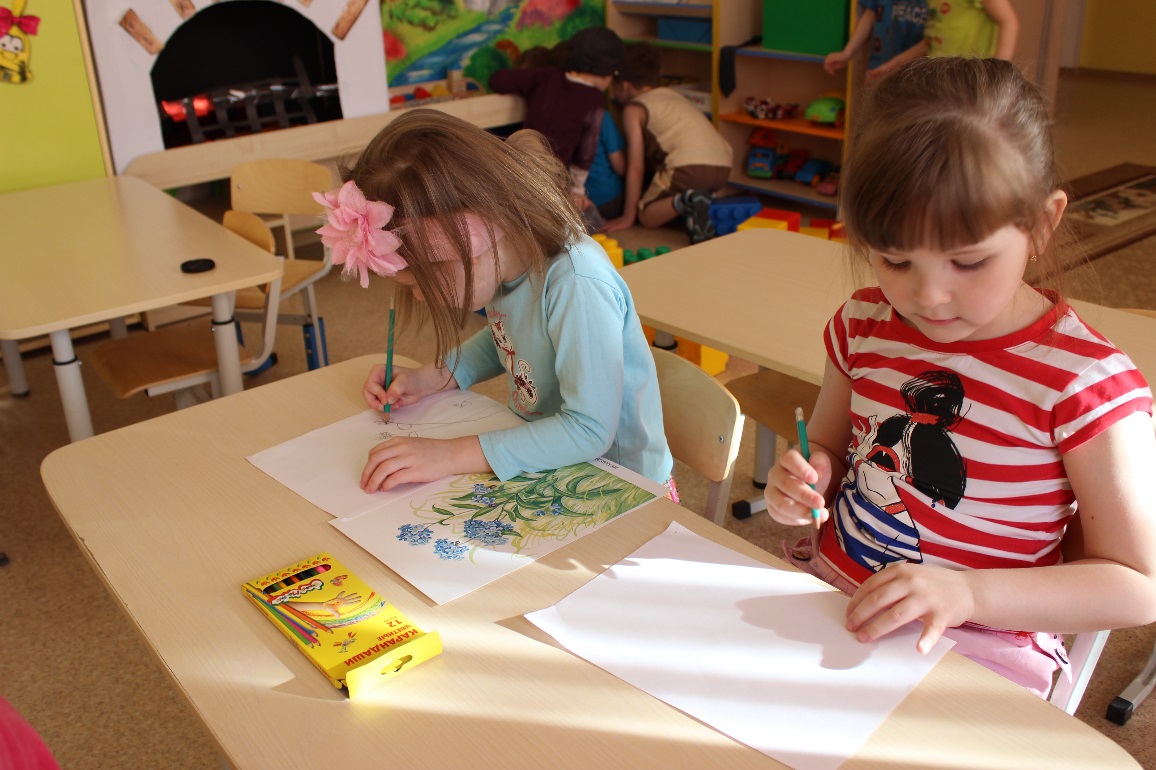 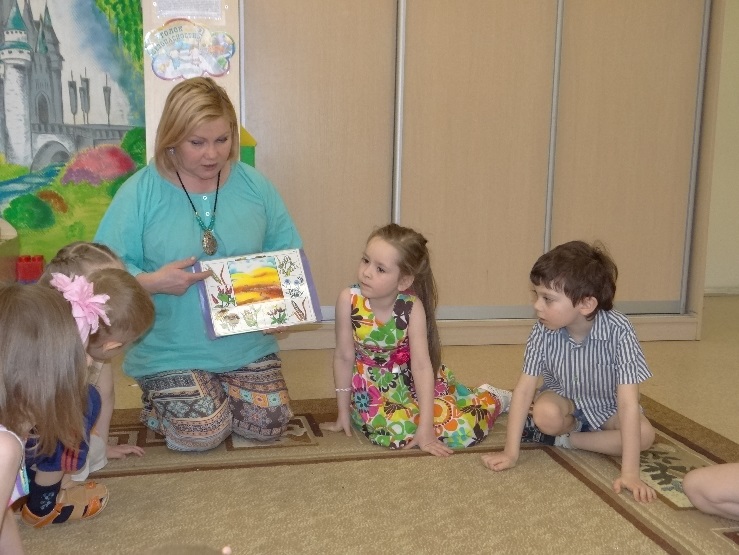 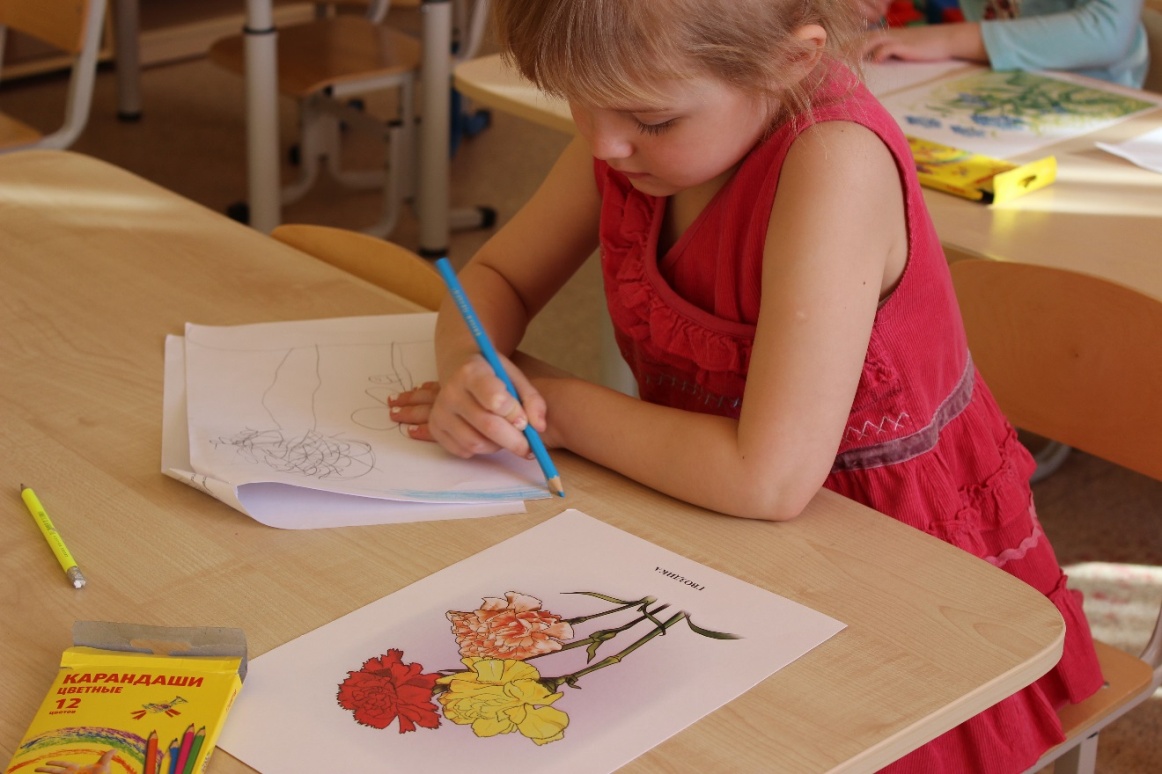 Мы на коврике сидели,
Все растенья рассмотрели,
А потом мы все по кругу
Рассказали все друг другу.
Рисовали мы цветы,
Теперь знаем я и ты,
Как их надо называть,
Как их надо различать.
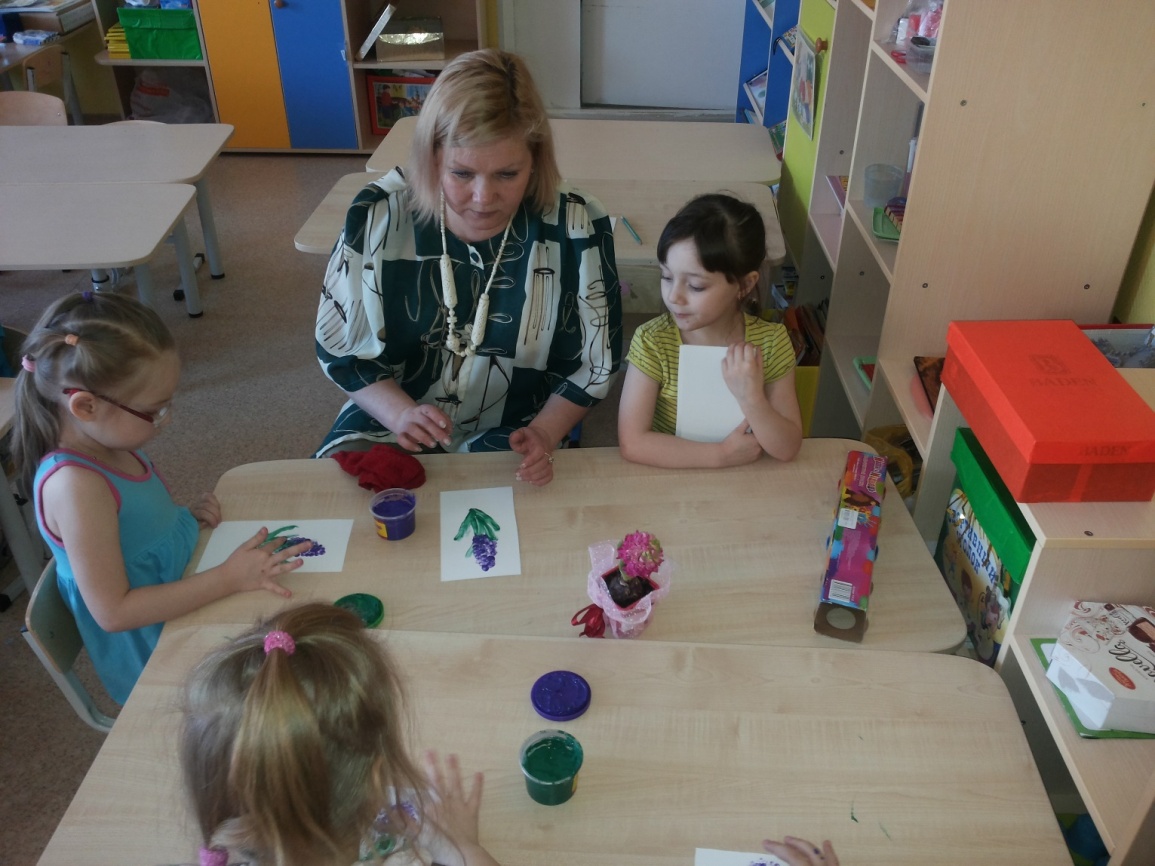 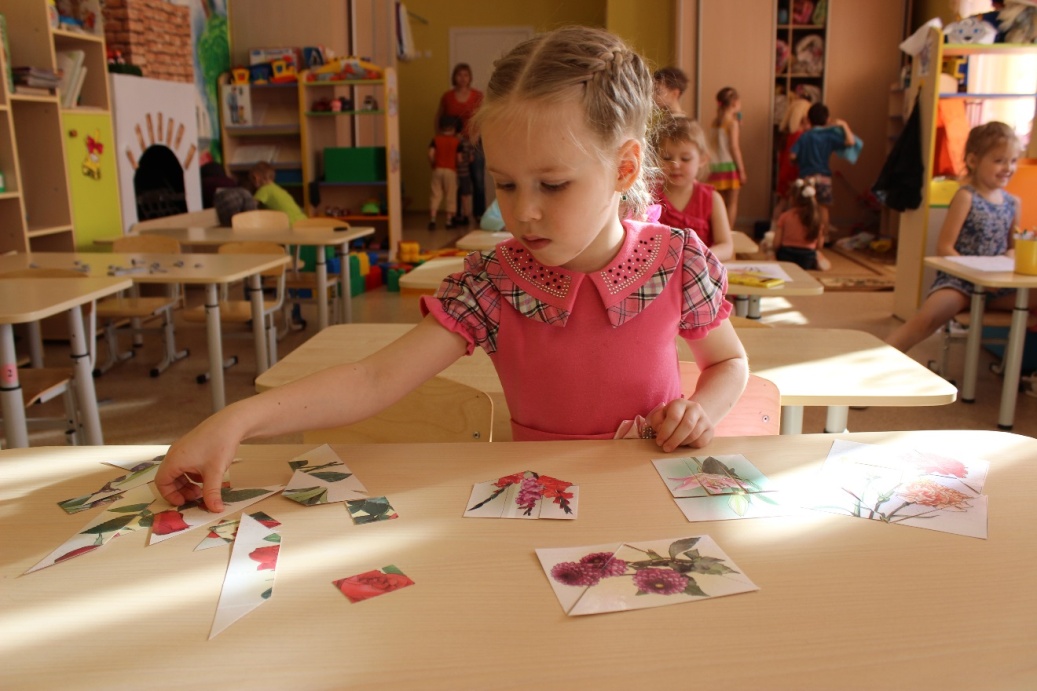 Я - садовник, значит, надо
Мне сейчас заняться садом.
Пальчик в краску я мокну
И сразу рисовать начну.
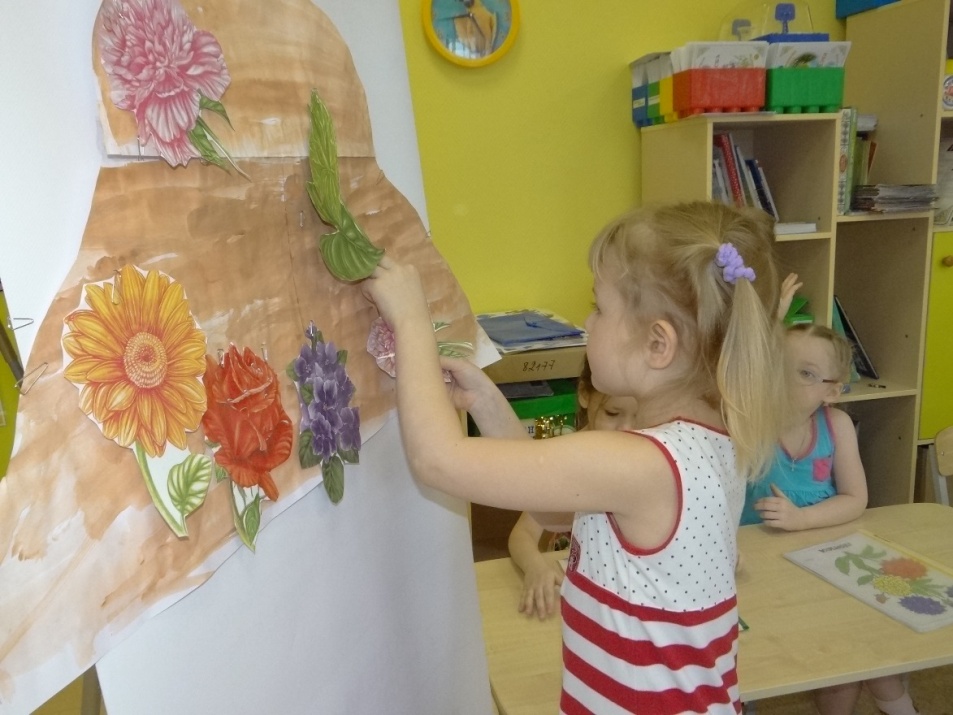 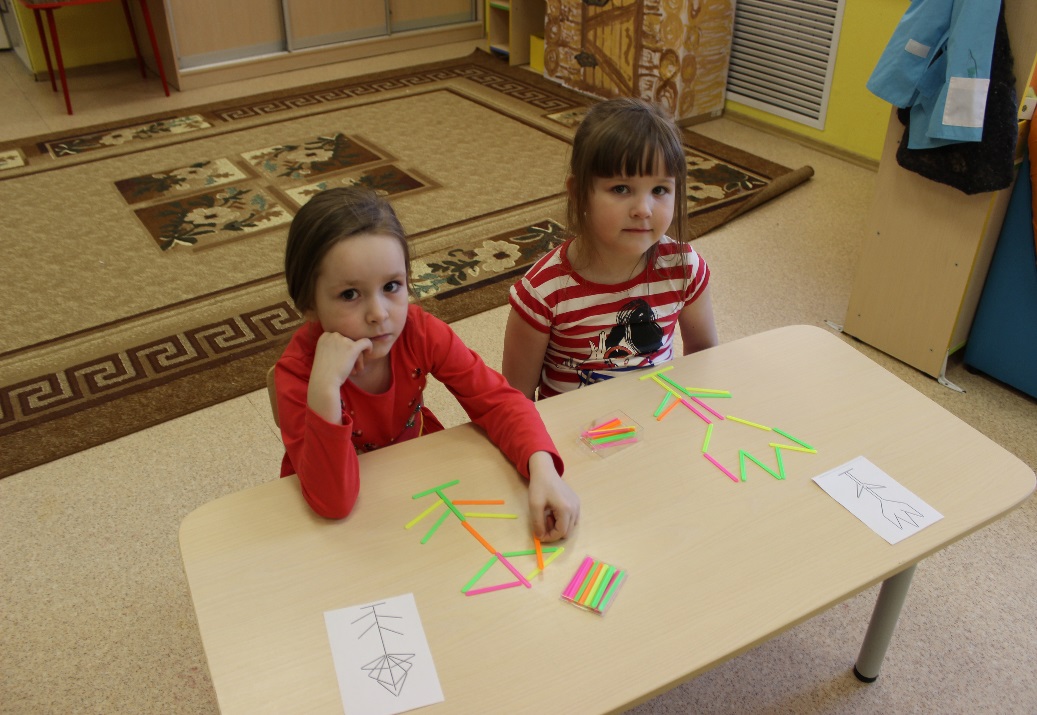 Выложу из палочек
Парочку фиалочек
Из картинки разрезной
Я сложу цветок другой,
А сейчас я все цветочки
Высажу на грустной кочке,
Словно в платье наряжу,
Кочку клумбой назову.
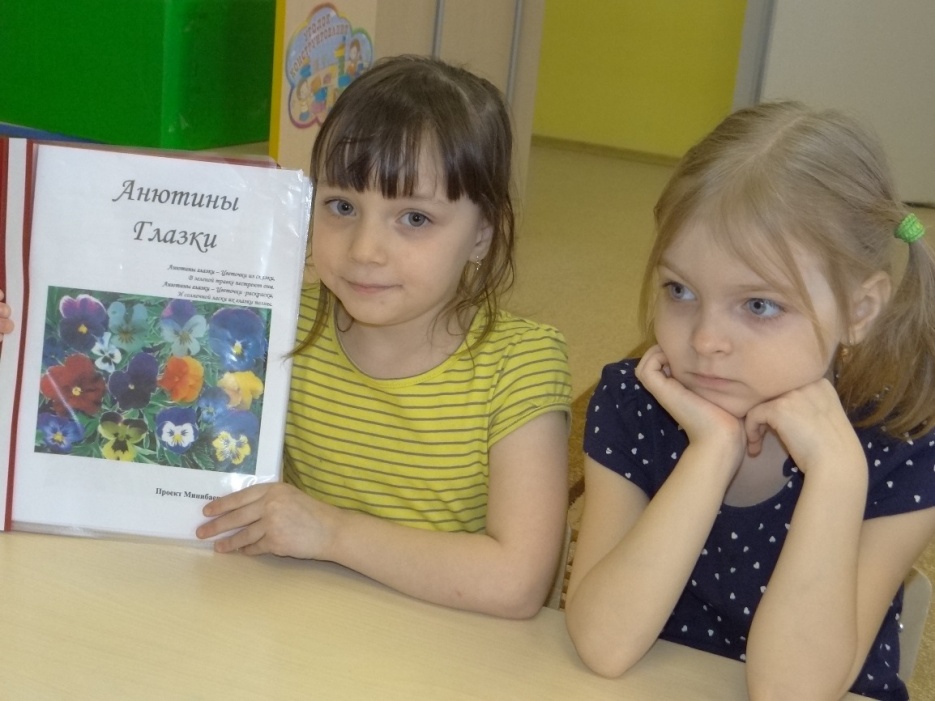 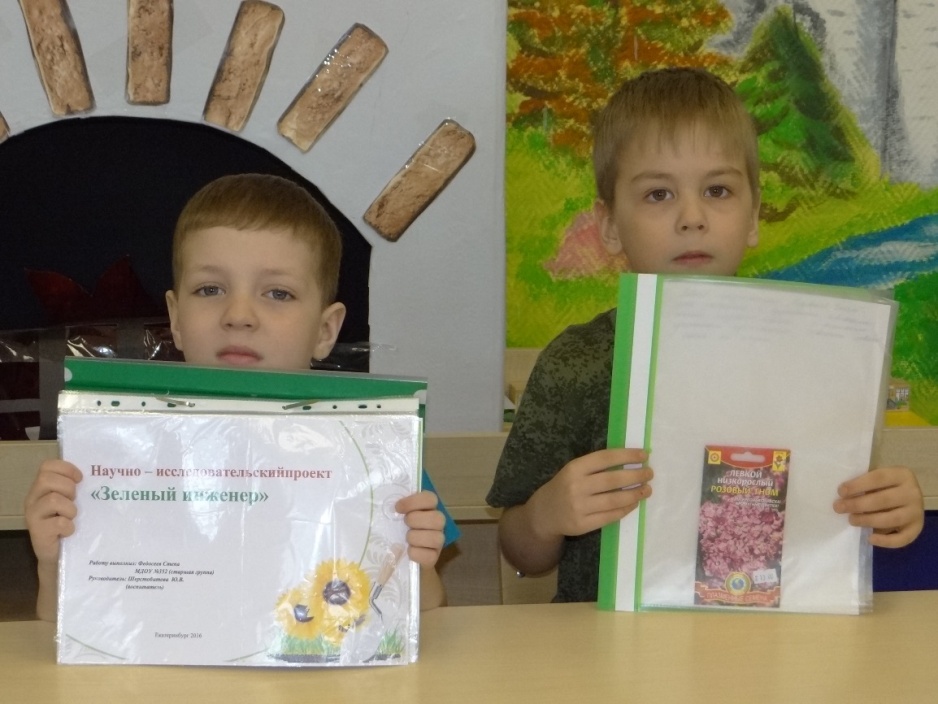 Мы растенья изучали
И проекты создавали,
И теперь мы знаем сами,
Как украсить мир цветами.
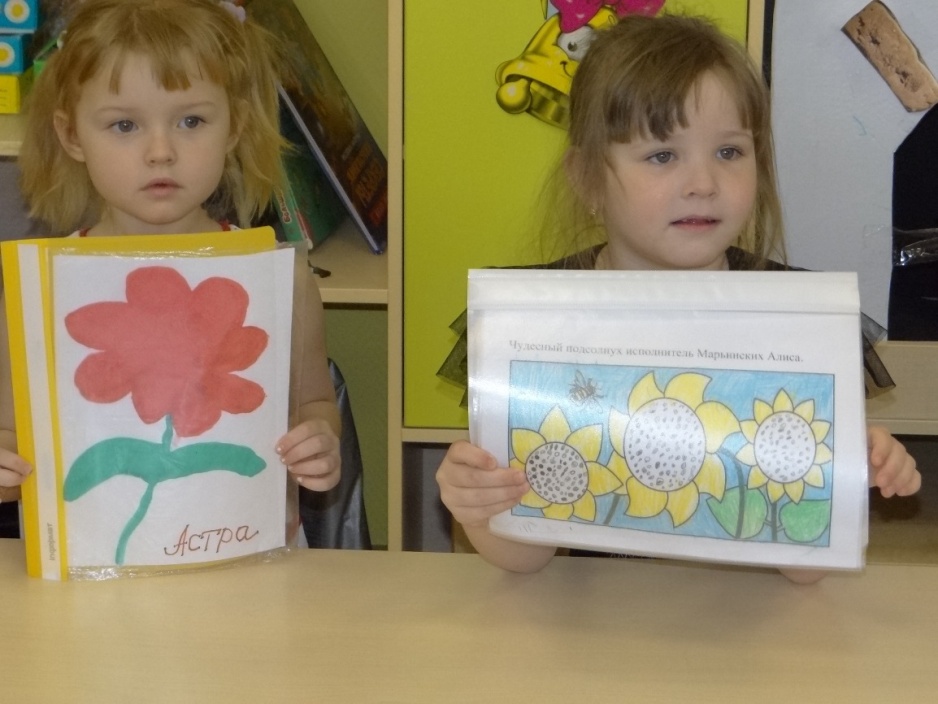 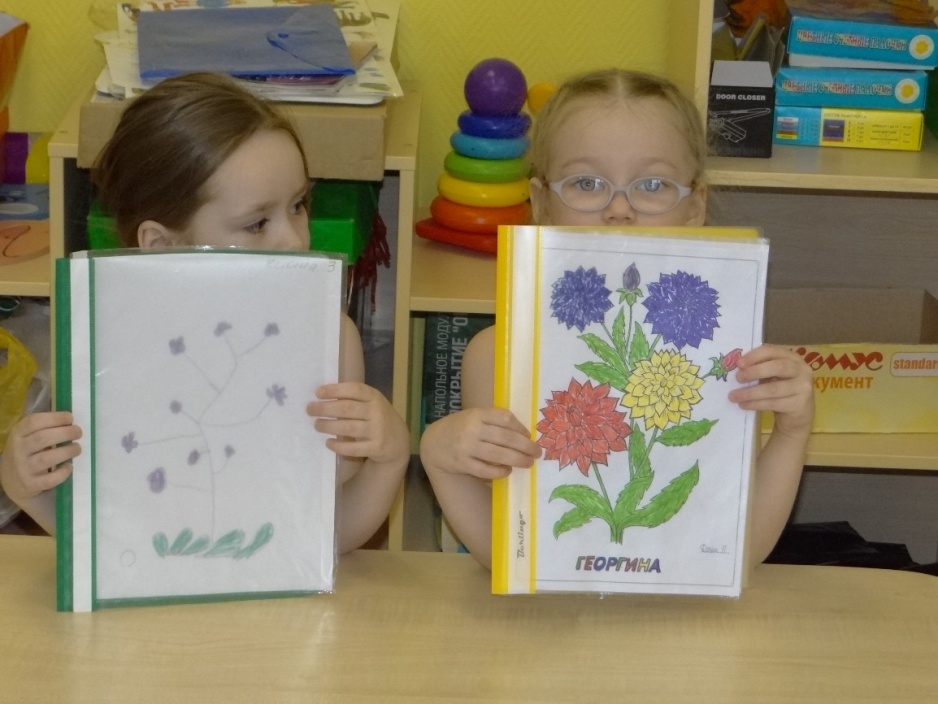 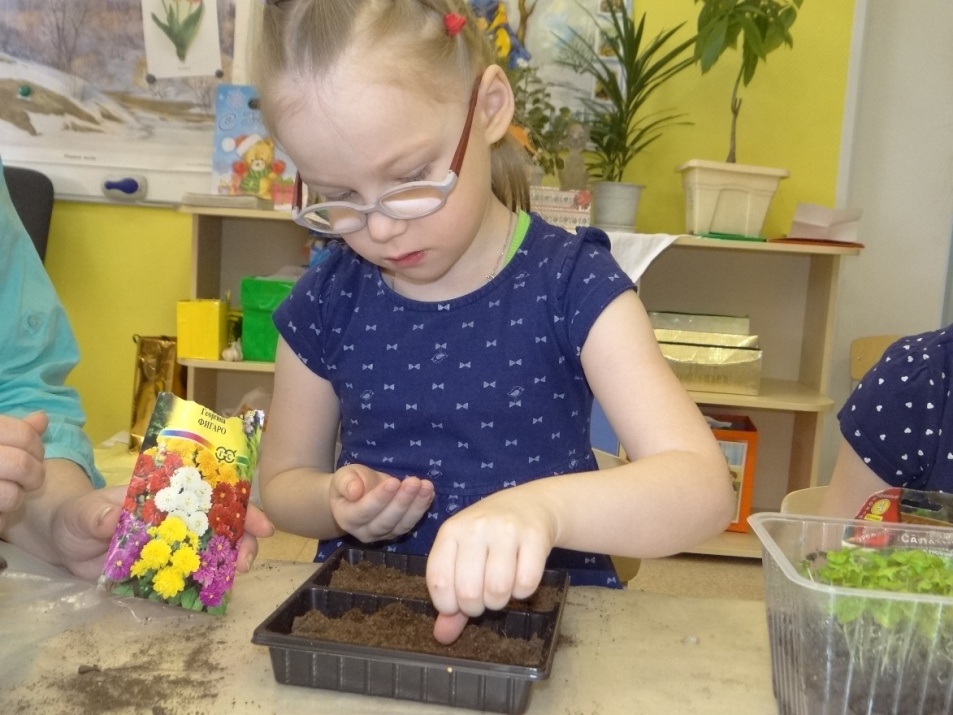 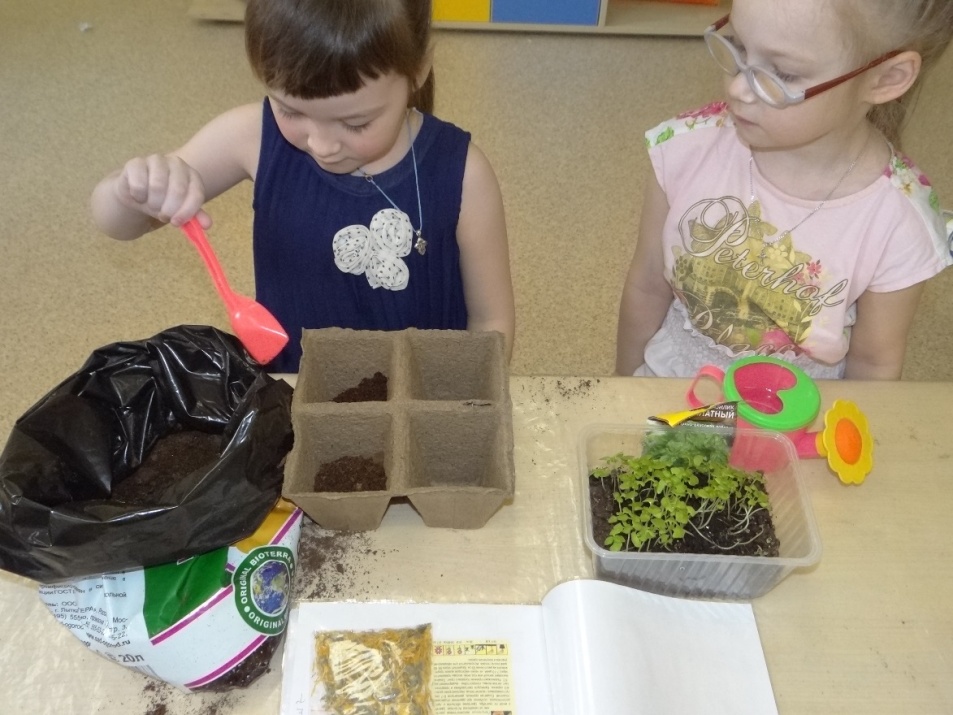 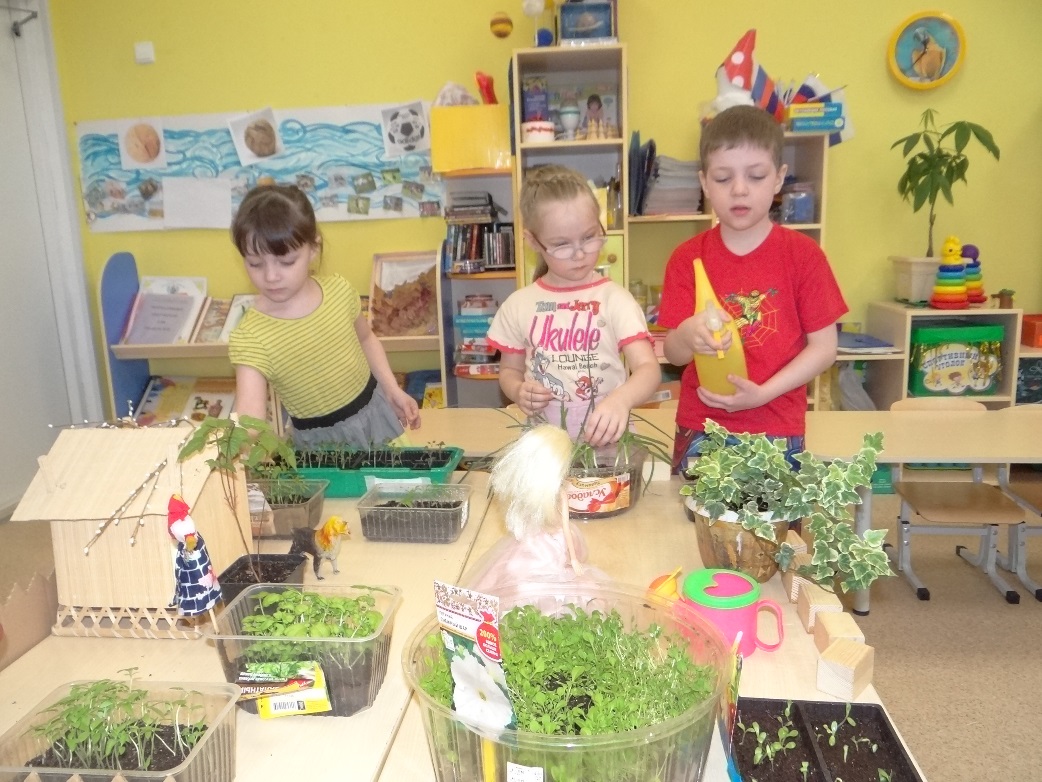 Его из лейки поливаем,
Трудимся и наблюдаем.
Сегодня дел невпроворот,
Мы сажаем огород.
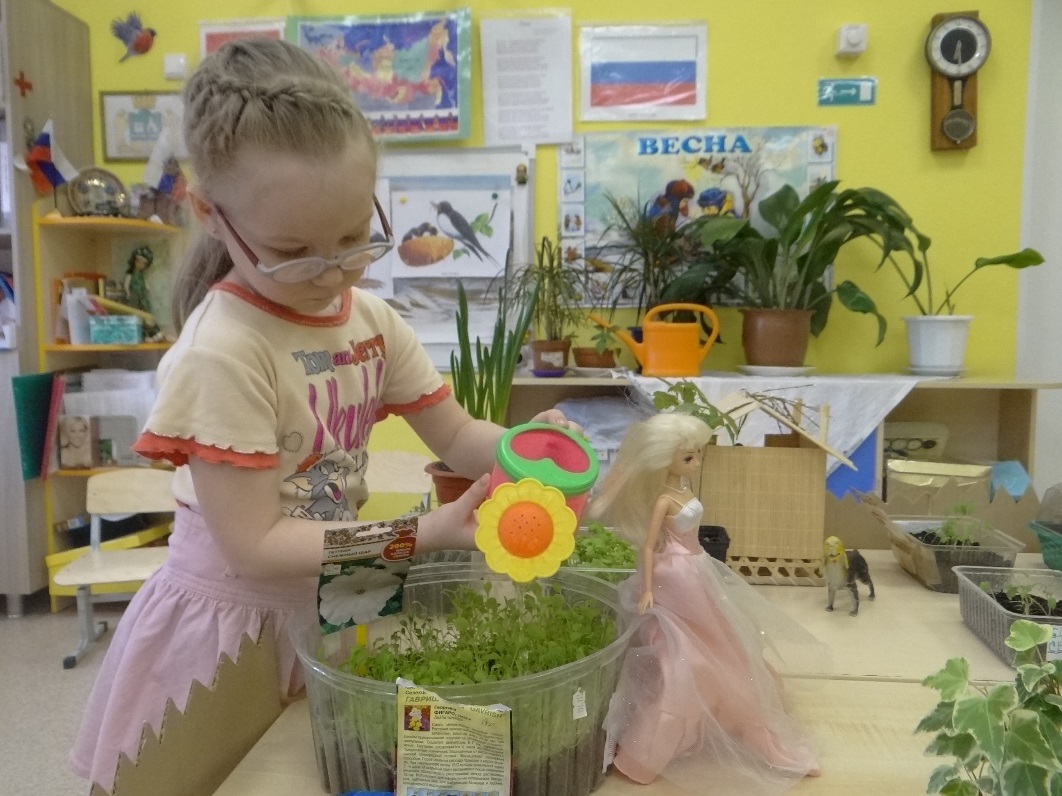 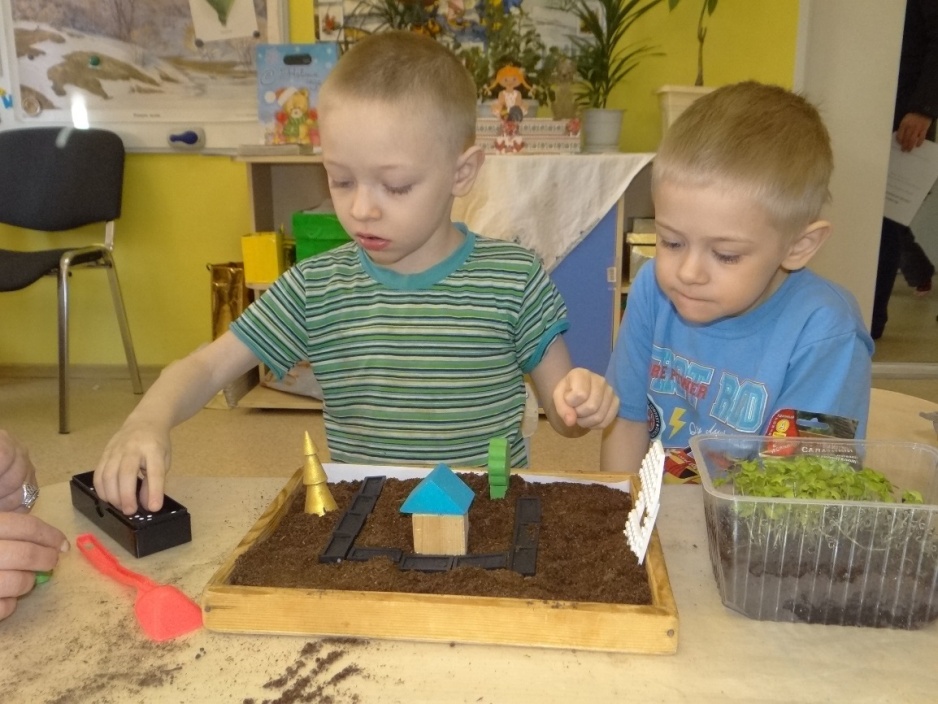 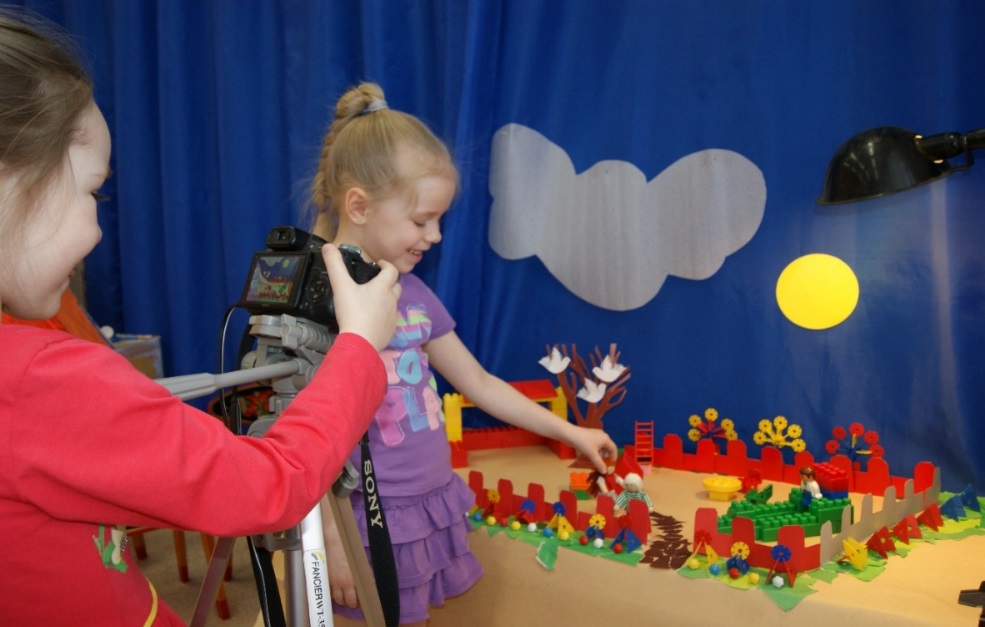 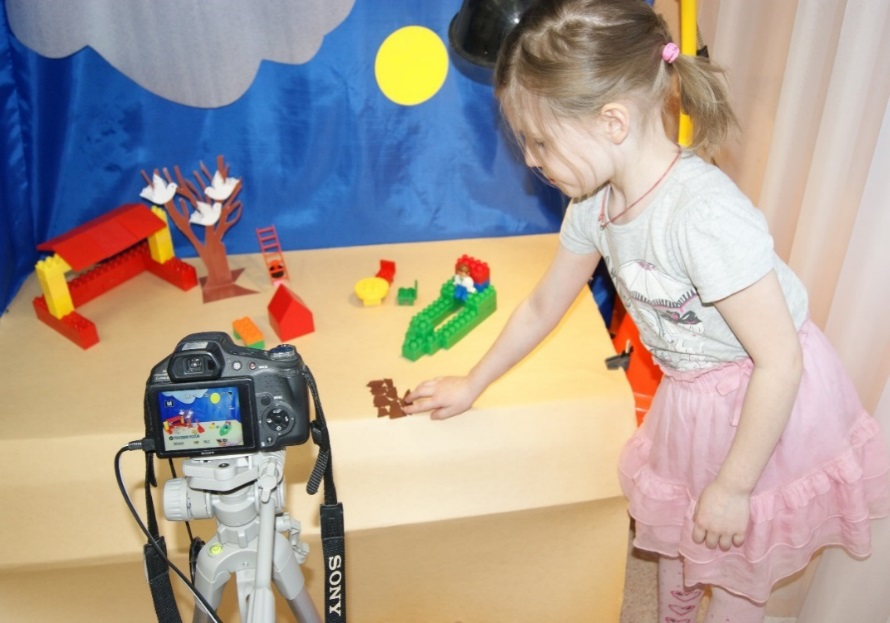 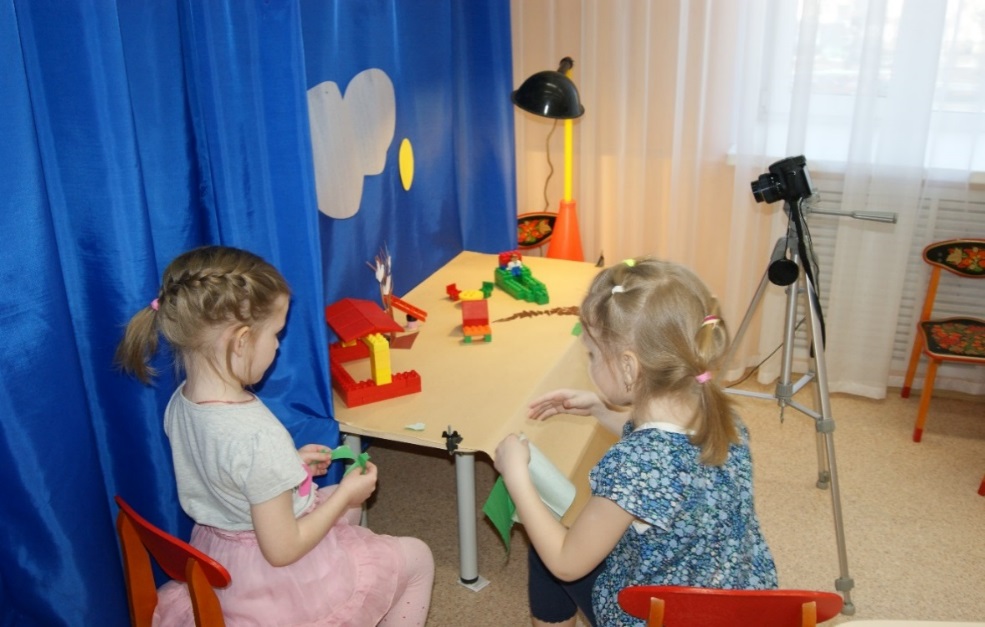 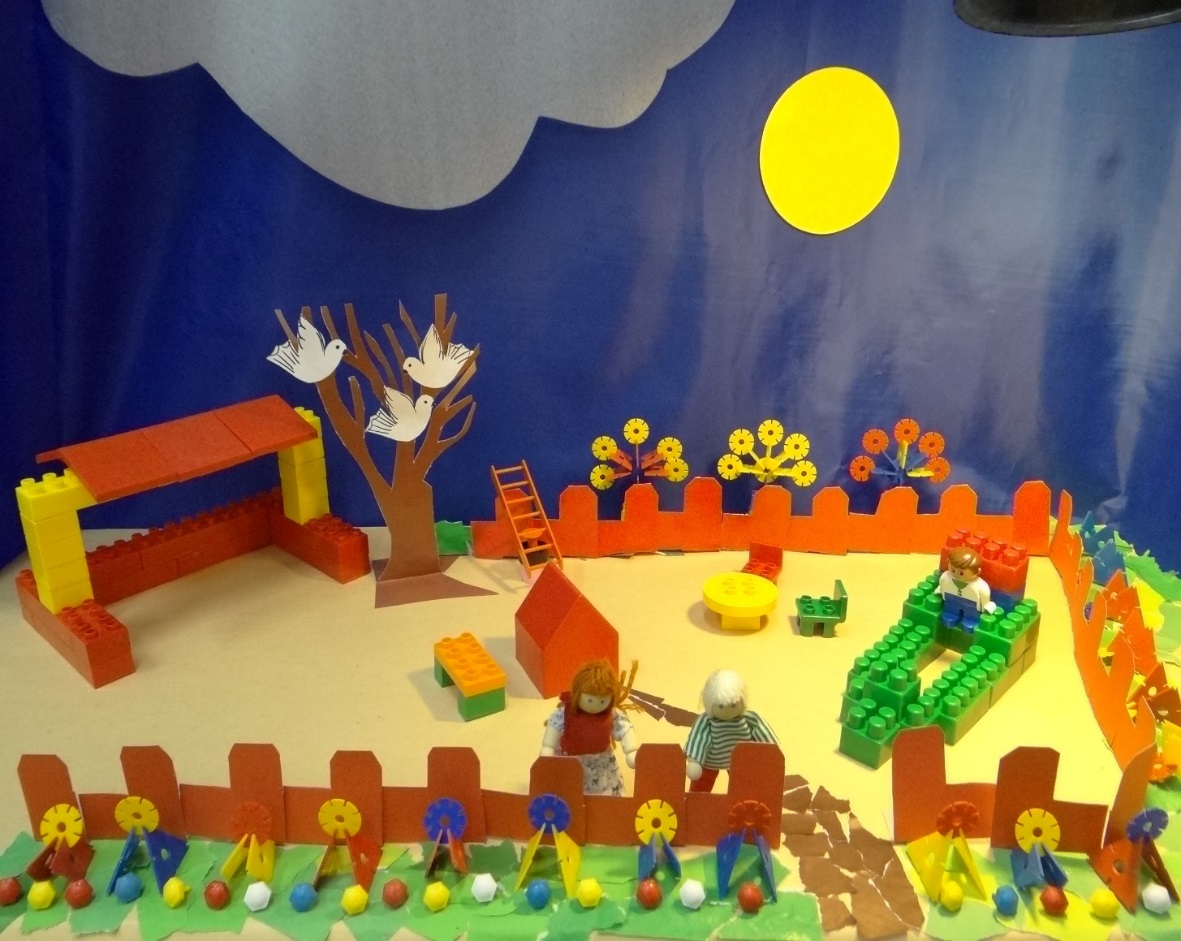 Нам не мешайте-
Мы заняты делом,
Сад проектируем
Ловко, умело.
И, чтобы, потом мы
Могли им гордиться
Нельзя нам с тобою
Сегодня лениться.
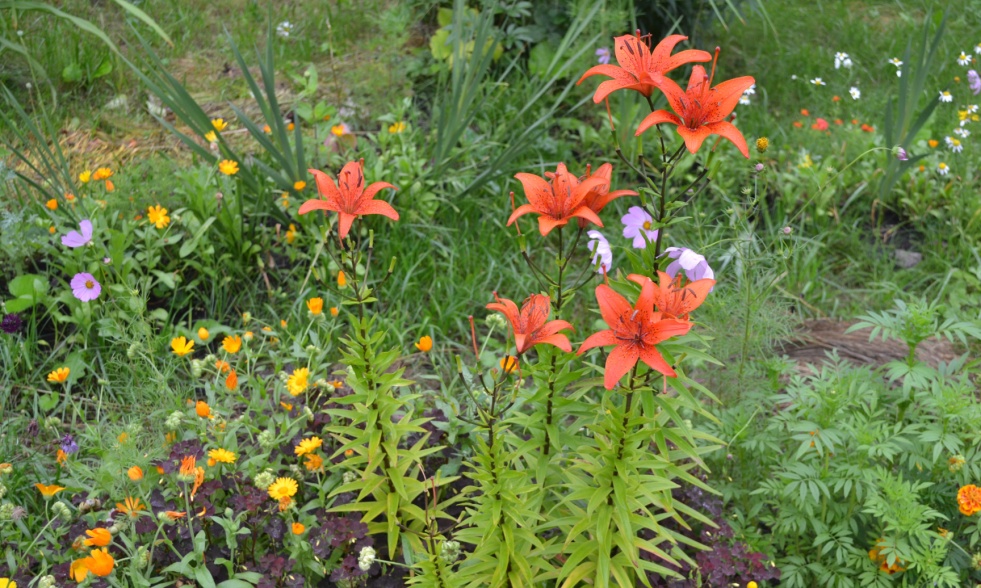 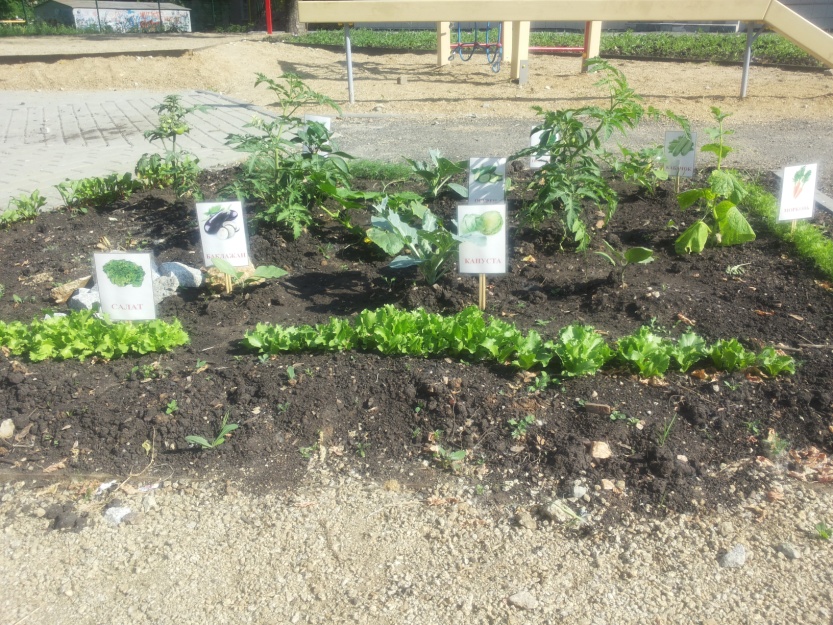 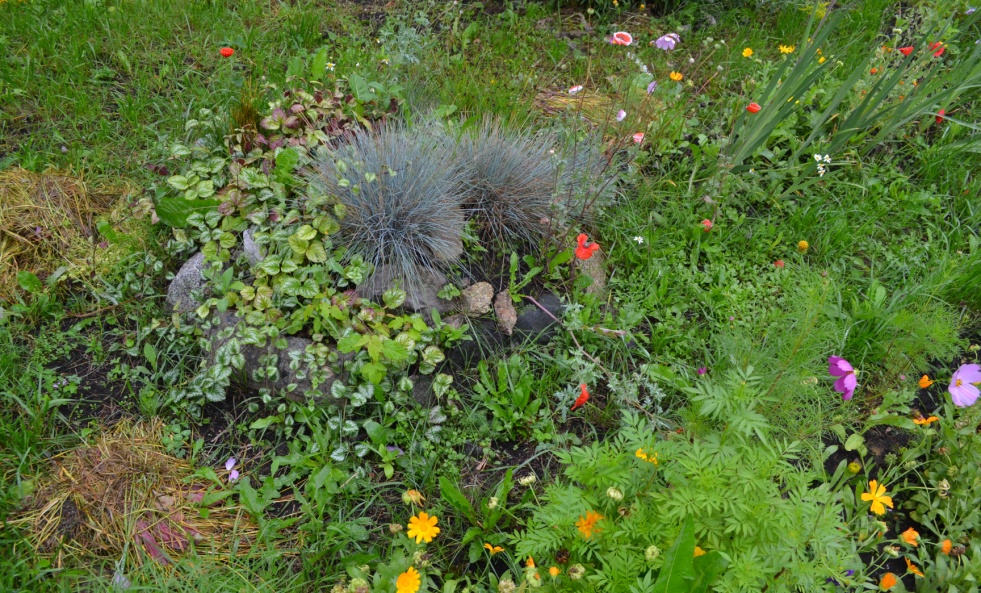 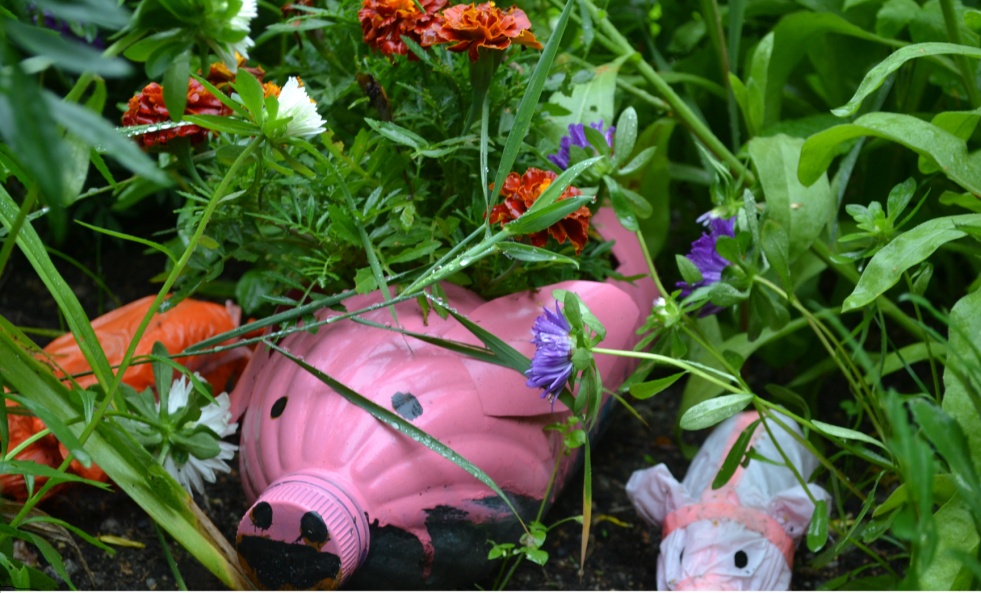